A Terminology Database containing NATO Terms and – if possible – their Dutch Equivalents
at least 2 languages, preferably including Dutch
name: 
TCD Termbase
term
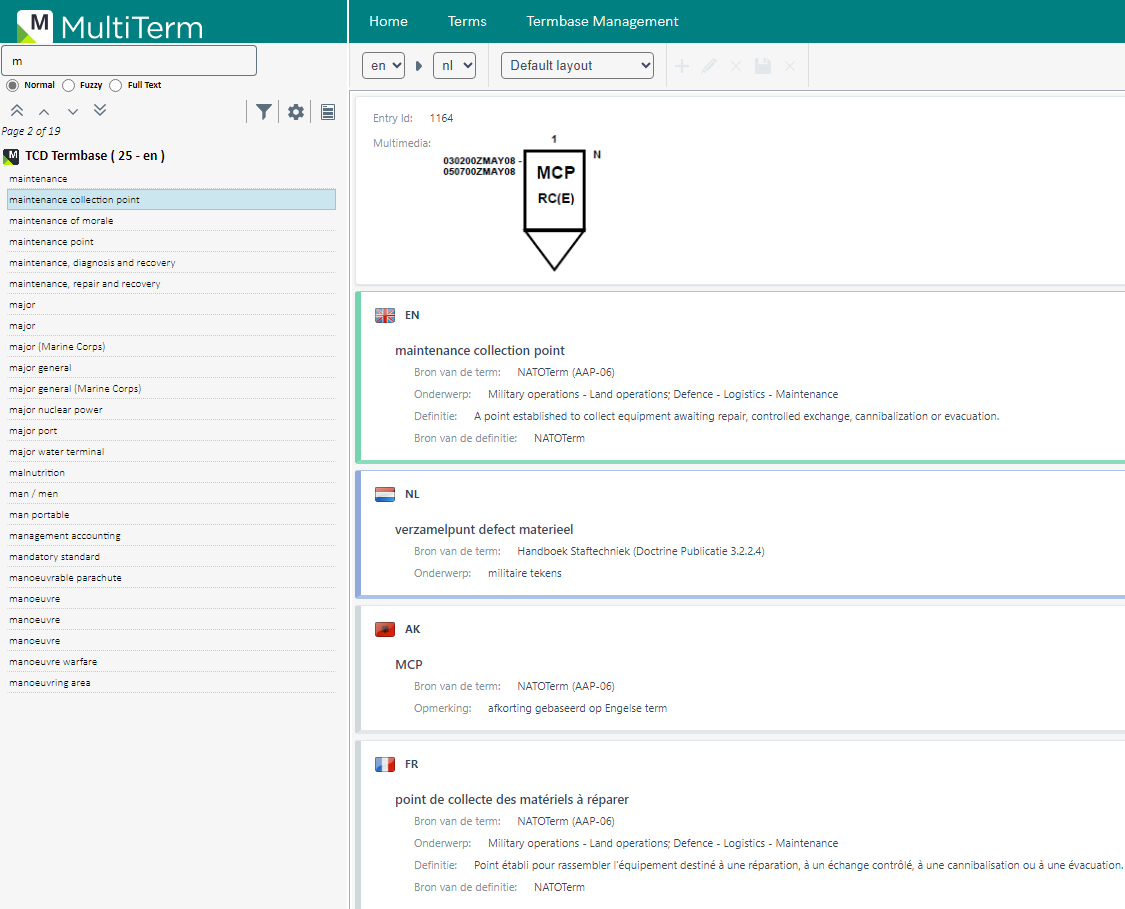 old situation:
huge amount of glossaries and military wordlists within MoD; more structure needed
source of term
domain
tool:
MultiTerm Online
definition (preferably), including source of definition
languages:
English, Dutch, French, German, abbreviations, symbols
context (when needed)
sources:
NATOTerm; reliable national bilingual documents (from warfare centres, knowledge centres, …)
grammatical information (part of speech) (when needed)
symbol or other illustration (if available)
content:
defence terminology, defence units, ranks, simple language usage (from military language cards, phrase books), NATO symbology, NATO country codes, …
accessible for MoD Netherlands
restriction: no accessibility outside MoD Netherlands, due to Defence operating system
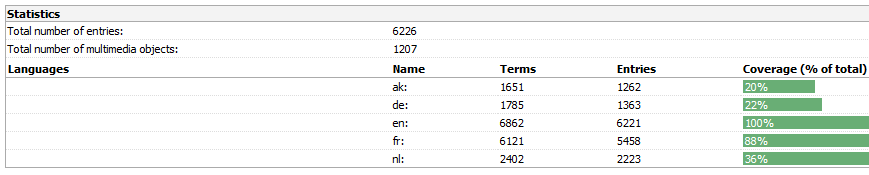 continuous process